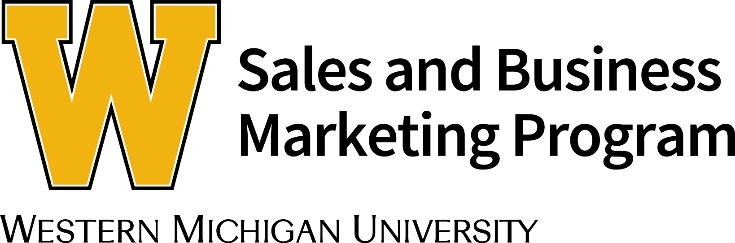 The Selling Fundamentals SeriesStarting Strong
Module #4
The Sales Faculty
Western Michigan University
RULE #1: Don’t Wing It!
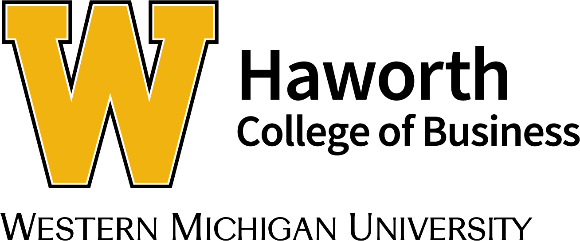 Every customer interaction is precious, and to win more often, start from a stronger position.  AVOID>>>
Stupid Approaches
Not having the resources you need pre-set before the meeting (materials, props) and not being ready for obvious elements (e.g. objections)
Stupid Questions
ANY question that resembles “What do you do here?” or other questions you could have obviously answered thru research
Good Preparation leads to…
INSIGHT
Information that suggests more targeted approaches
STARTING POINTS
Information that allows you to start ahead of point zero
©  2018 The Sales Faculty @ Western Michigan University
Rule #2: Prepare SMARTLY!
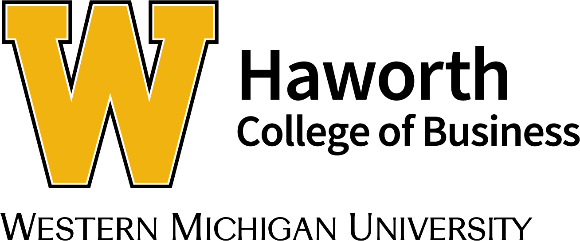 Prep Rule: 1 to 1 prep time to customer time
Saves Time
The unproductive time with the customer and the overall time spent getting to a solid yes or no is cut.
More Effective
You often don’t get a second chance and a prepared salesperson has more effective customer interactions
COMPANY
PEOPLE
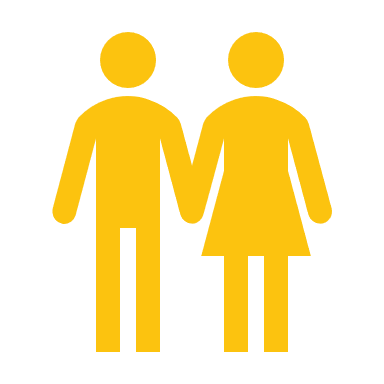 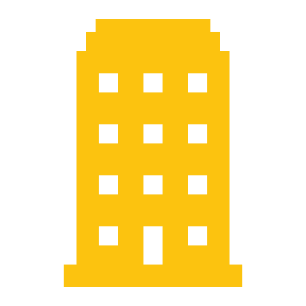 Biz Model
Nuts & Bolts
Self-Image
Culture
Education
Work History
Affiliations
Interests
CONNECTIONS  –  SOLUTONS
QUESTIONS   –   PERSUATION
©  2018 The Sales Faculty @ Western Michigan University
Meeting Flow & Mechanics
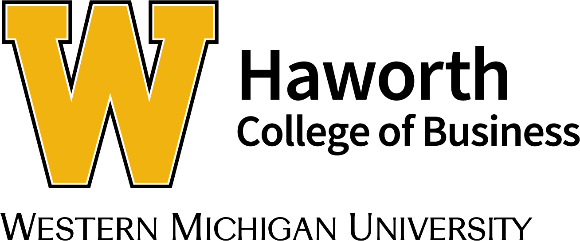 THREE PART FLOW
THE START
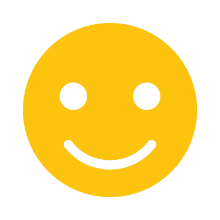 The Launch
Mechanics – CLAP - Set Foundation
Relax and SMILE
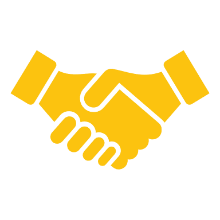 Greet
The Core
Execute the intent and mechanics of this specific meeting
e.g. understanding, connecting, etc.
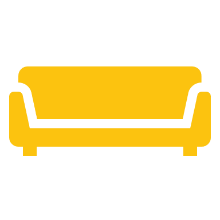 Ask to sit
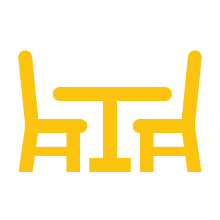 Ask to use desk
Offer business card
The Close
Secure the Appropriate Next Step
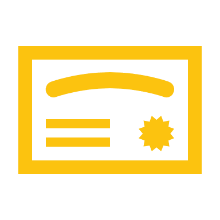 ©  2018 The Sales Faculty @ Western Michigan University
Start Strong CLAP into ANY meeting…..
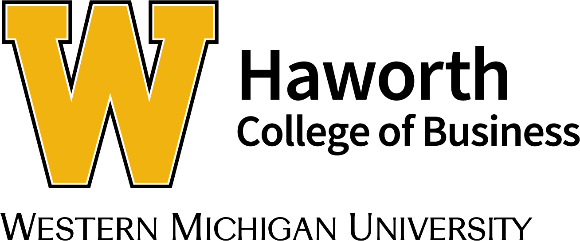 CONNECT
Connect / build rapport with them based on a personal or business interest!

“I saw you opened a new facility …”
LOGISTICS
Confirm TIME and PEOPLE.

“Do we still have 30 minutes today?”

“Will anyone else be joining us?”
AGENDA
Offer an big picture and meeting agenda and confirm that it works for them.

“Big picture I am aiming to do…. And for today’s meeting ….”
PERMISSION
Use a permission question to transition to the core business of the meeting

“Is it all right if we switch over to discussing your needs…”
CLAP is a formula that works!
©  2018 The Sales Faculty @ Western Michigan University
First Meeting MechanicsSetting the FOUNDATIONS
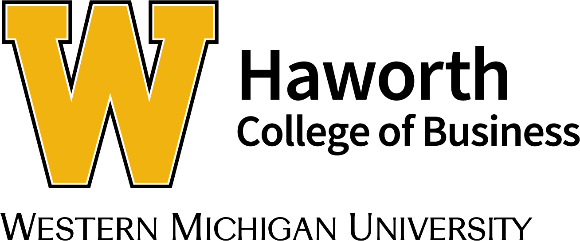 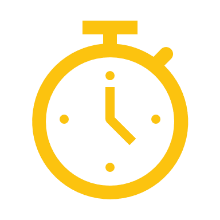 “Can I take 90 seconds to introduce you to the big picture of who we are and take another 90 seconds and confirm what I know about your company?”
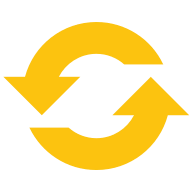 COMPANY INTRODUCTION

2-3 Credibility Elements




2-3 Competitive Advantages
CUSTOMER CONFIRM

2-3 Customer 101 Facts




2-3 Competitive Advantages
2-4 categories of the value this company delivers
2-4 categories of the value your company delivers
Establishing this 2-part foundation is productive and helps credibility
©  2018 The Sales Faculty @ Western Michigan University